Simulation and analysis of HIMM-IC 
beam dynamics with OPAL
G. L. Dou1,2, B. Wang1，X. Chen1,2, X. W. Wang1, Q. G. Yao1,, L. Yang1,, C. C. Li1 , L. T. Sun1,2 and H. W. Zhao1,2
1 Institute of Modern Physics, Chinese Academy of Sciences
2 School of Nuclear Science and Technology, University of Chinese Academy of Sciences

2022.12.05
Content
Background
 Operation status and problems
 Simulation of Beam dynamics in OPAL
 Summary and Outlook
2
Background
China’s carbon ion therapy facility-HIMM
    Heavy Ion Medical  Machine
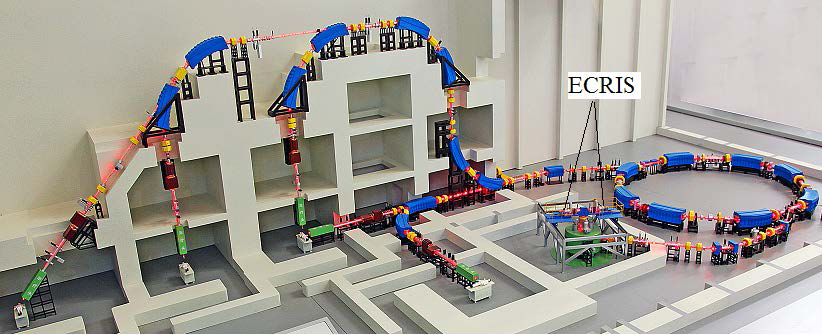 2 ECR ion sources
~7MeV/u Cyclotron
120-400 MeV/u Synchrotron
4  Treatment terminals
5 fixed irradiation ports
Maximum particle number
      in the terminal (ppp) : 1.2E9
Synchrotron
Cyclotron
Fig.1 Schematic view of HIMM
3
Background
China’s carbon ion therapy facility-HIMM
    Heavy Ion Medical  Machine-Injection Cyclotron
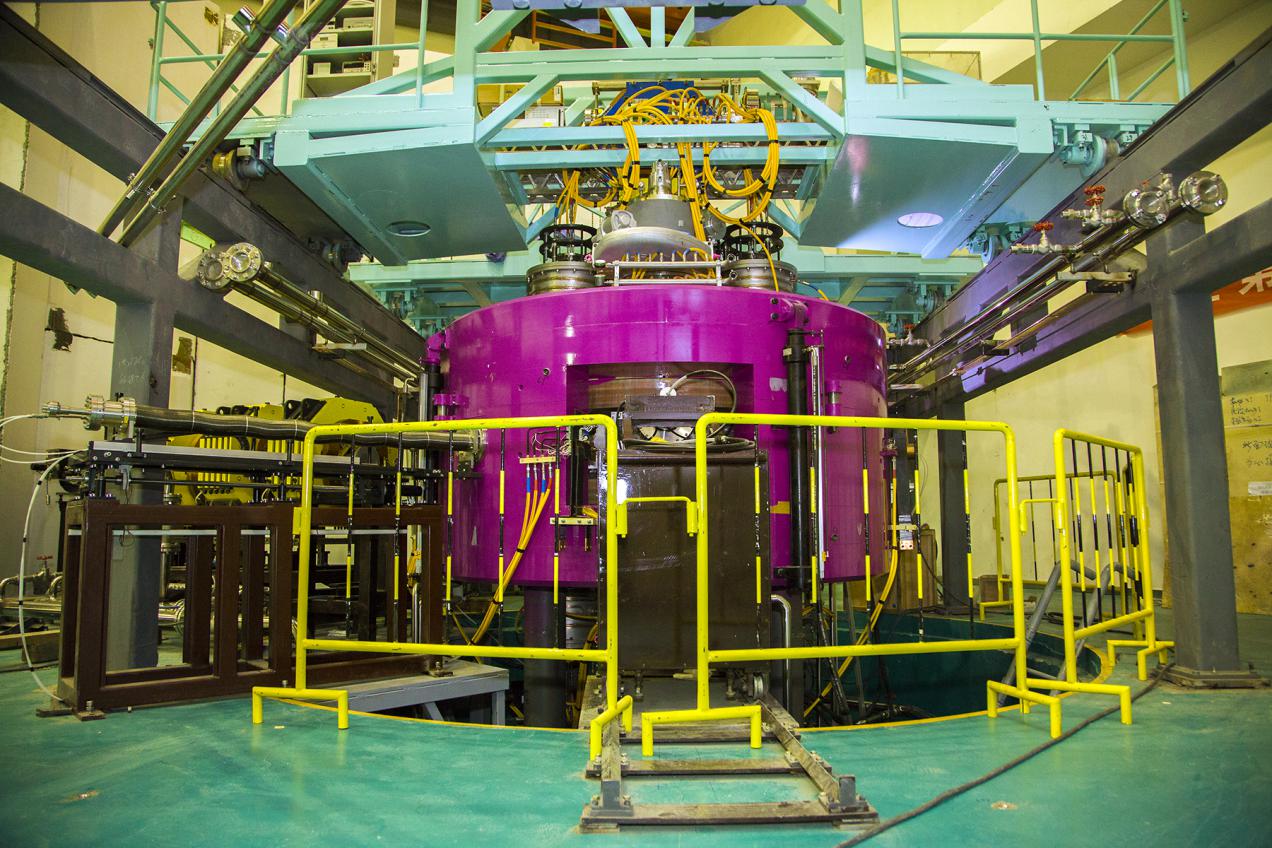 Compact Cyclotron
No Trimming coils
2.92m  Diameter
~7 MeV/u  10 μA 12C5+
4 straight edge Sectors
Bc@1.212T   Bmax@1.732T
2 RF  resonators@31.02MHz
Emax@70kV
Fig2. HIMM-IC
4
Operation status and problems
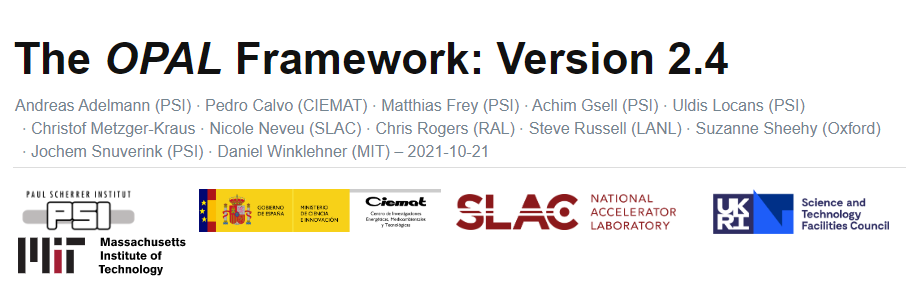 Table1. Operation status
Fig3. Transmission
@THBI2 Status Report on the Cyclotron Injector for HIMM by Bing Wang(IMP, CAS)
5
Simulations of beam dynamics
Analysis of Isochronous magnetic field
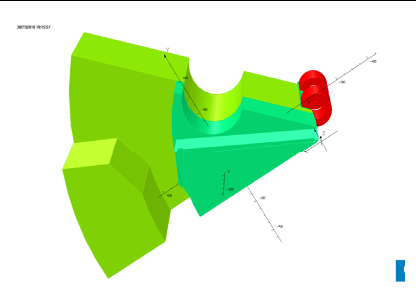 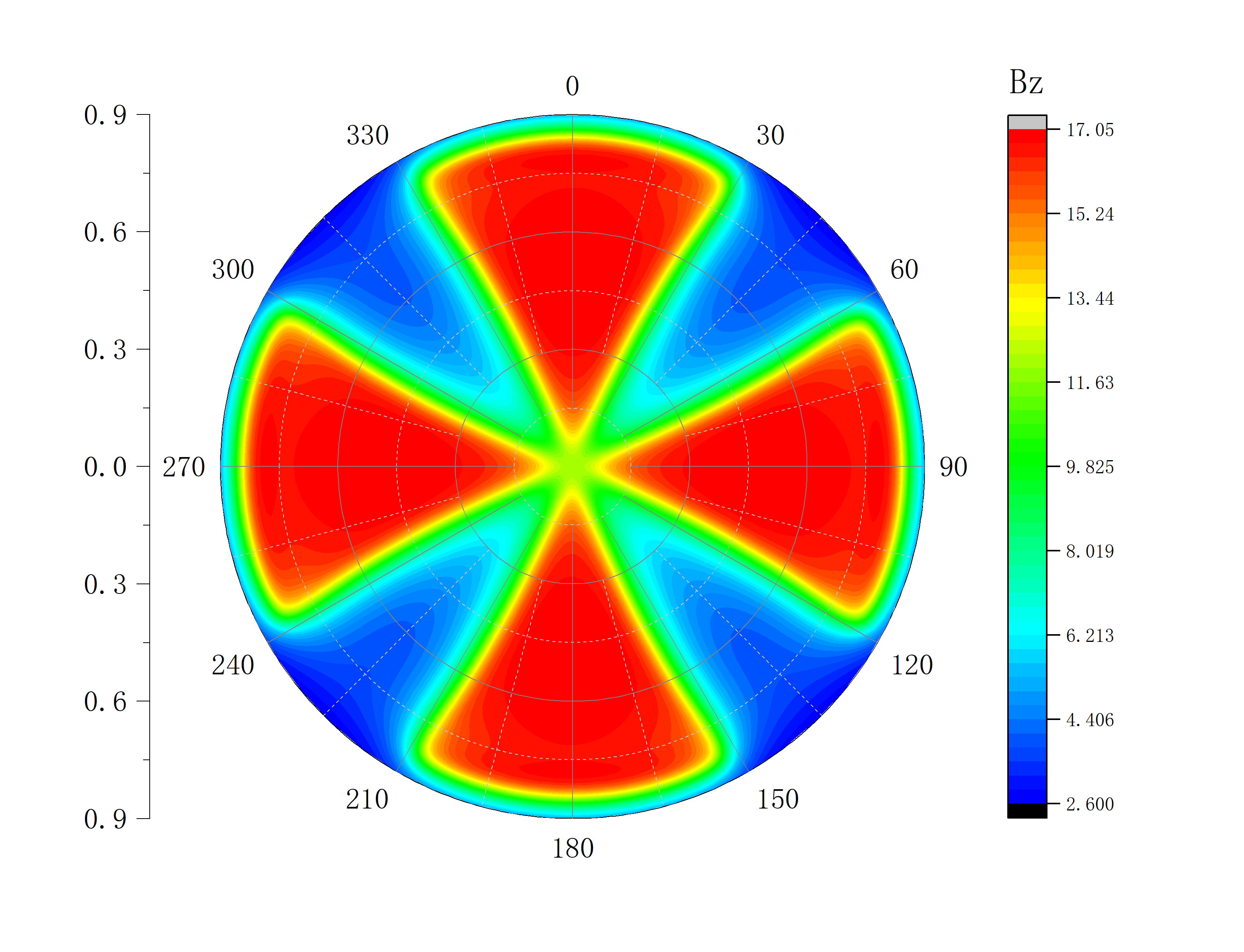 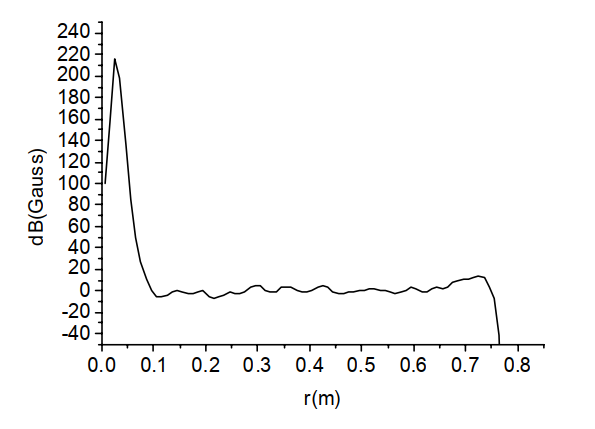 Fig4. Magnet design Model
Fig5. Errors with theoretical  field
Fig6. Measurement Bz Map
6
Simulations of beam dynamics
Analysis of Isochronous magnetic field
Static Equilibrium Orbit
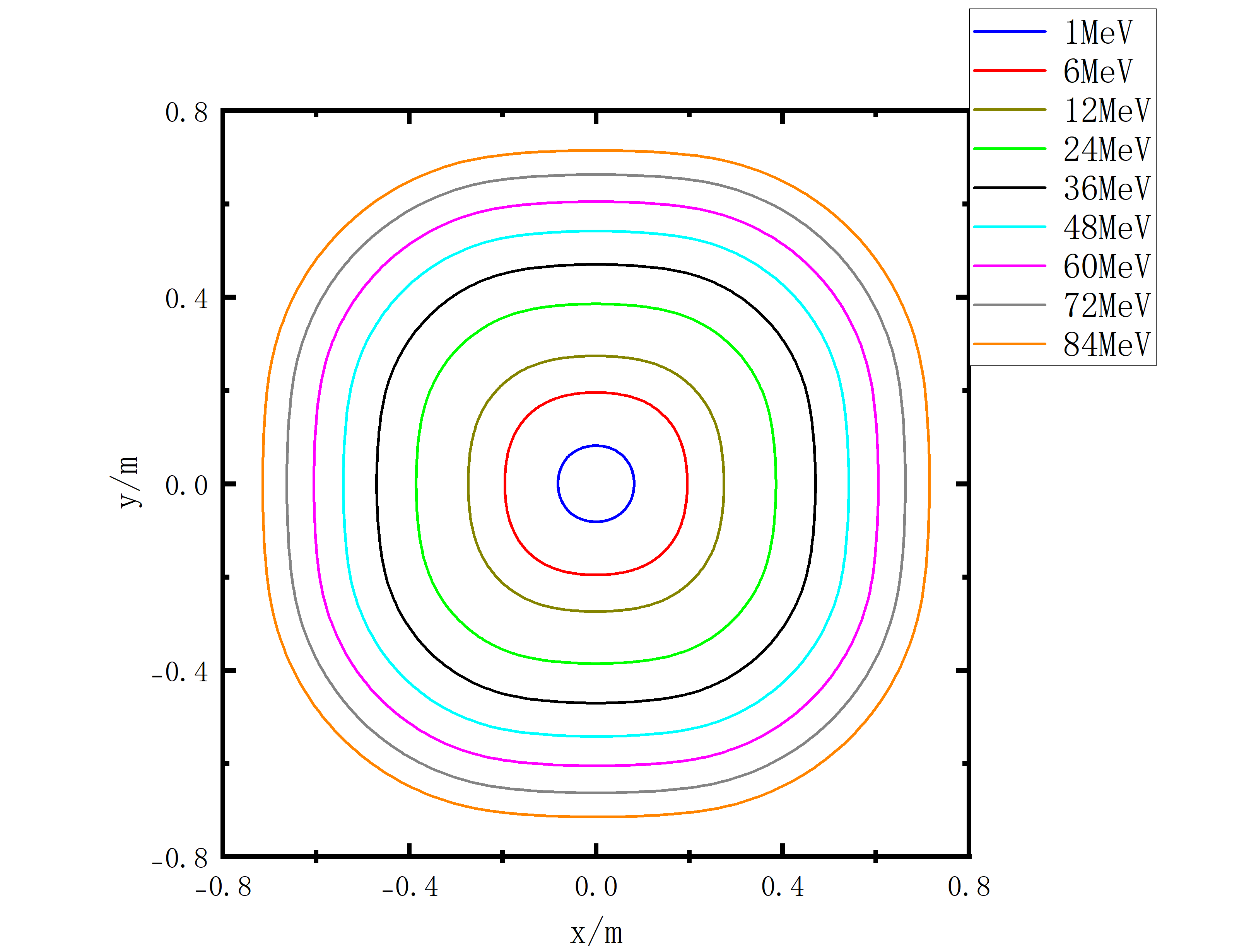 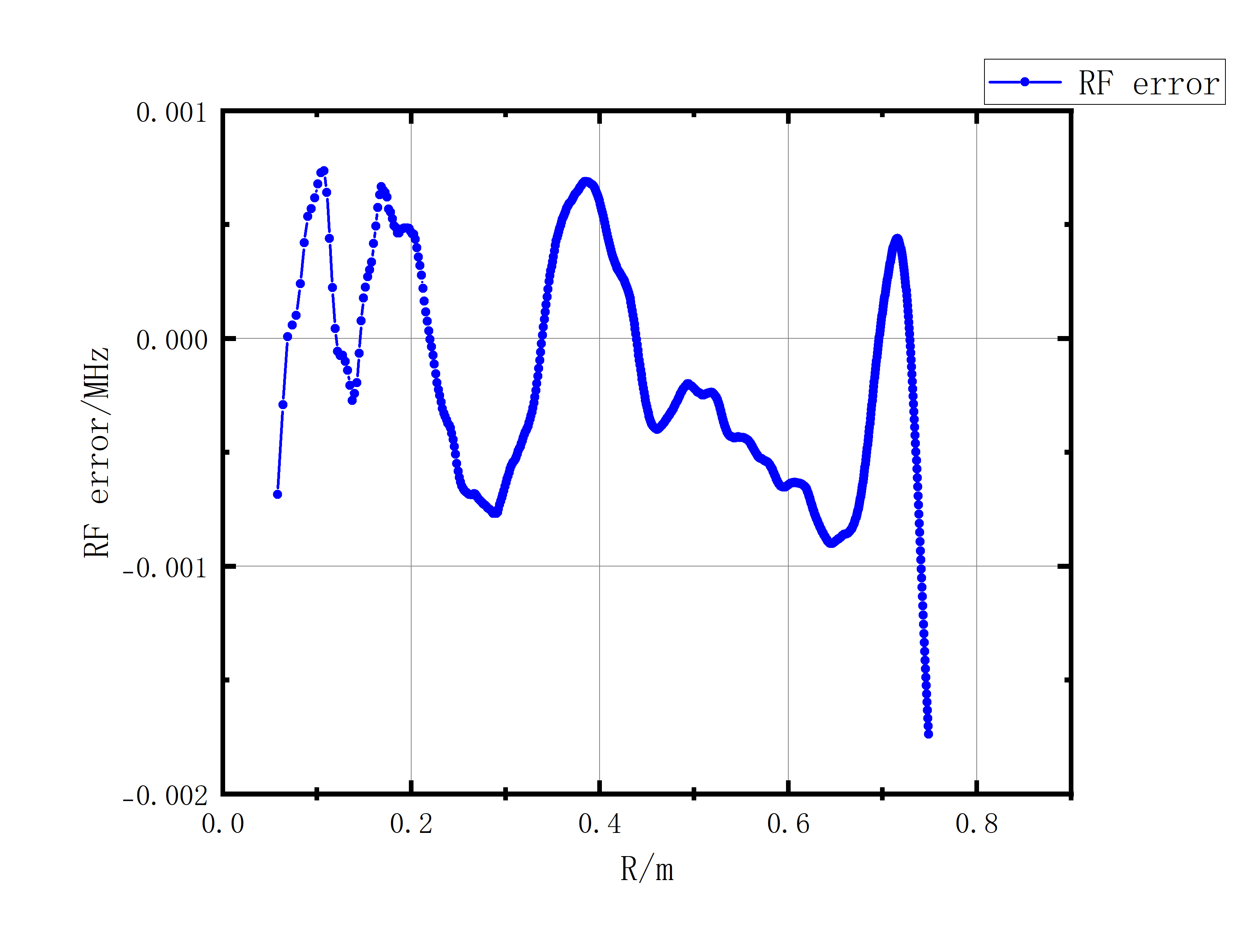 Fig7. Static Equilibrium Orbit
Fig8. RF Error
7
Simulations of beam dynamics
Analysis of Isochronous magnetic field
Tune Calculation
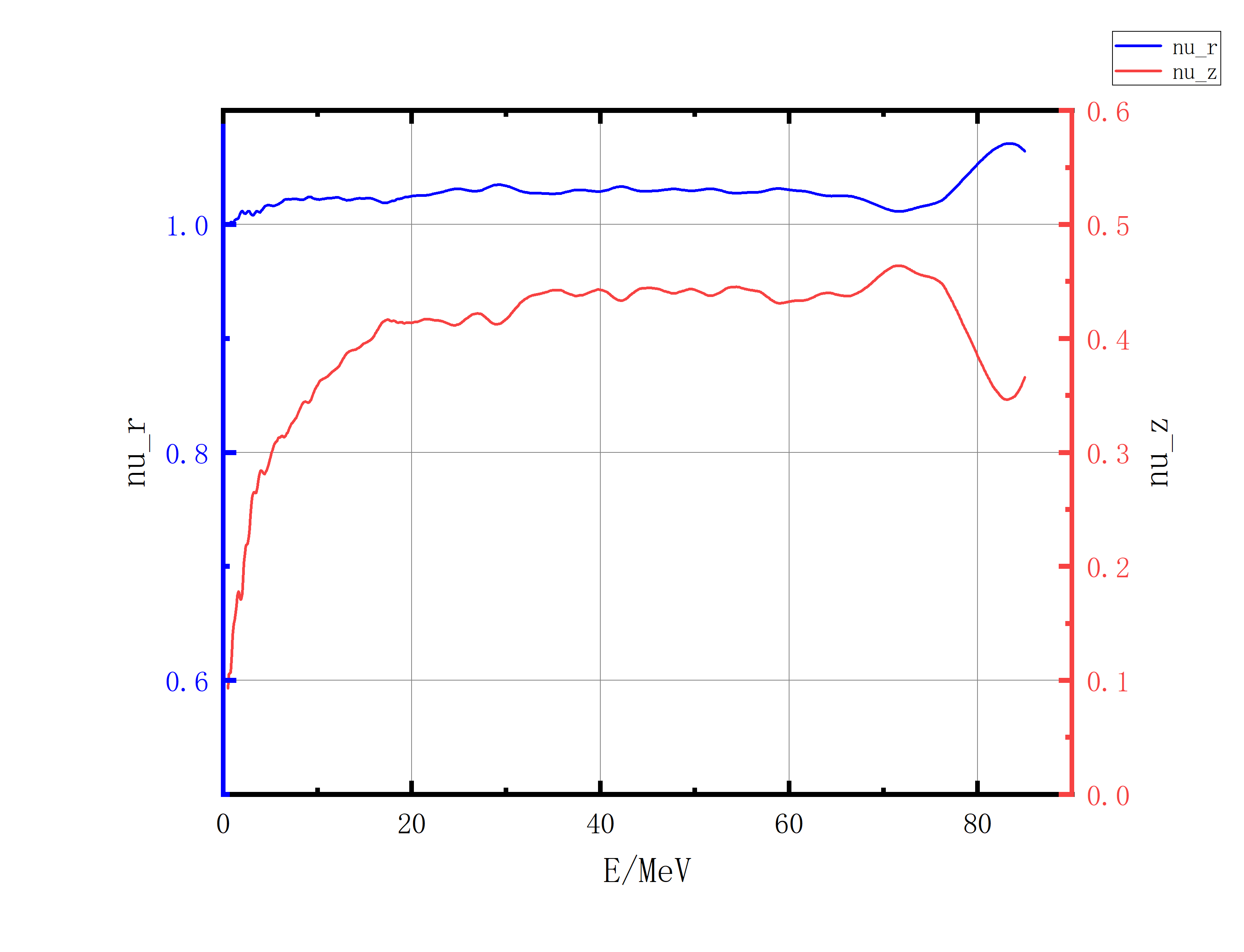 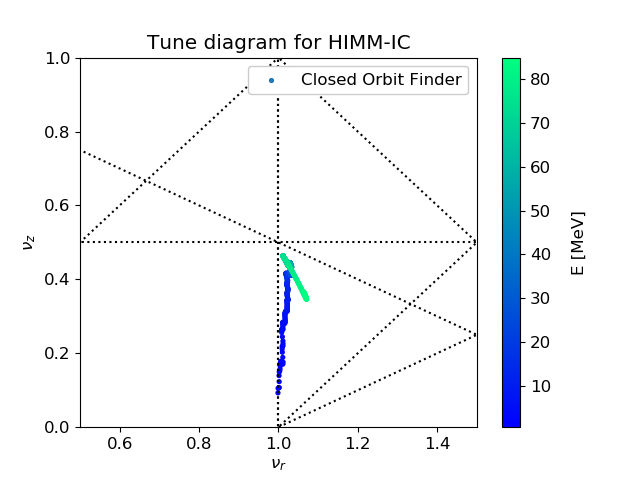 Fig9. Static Equilibrium Orbit
Fig10. Tune Diagram
8
Simulations of beam dynamics
Acceleration Orbit(Single Particle)
3D RF E-fields
2D Measurement B-fields
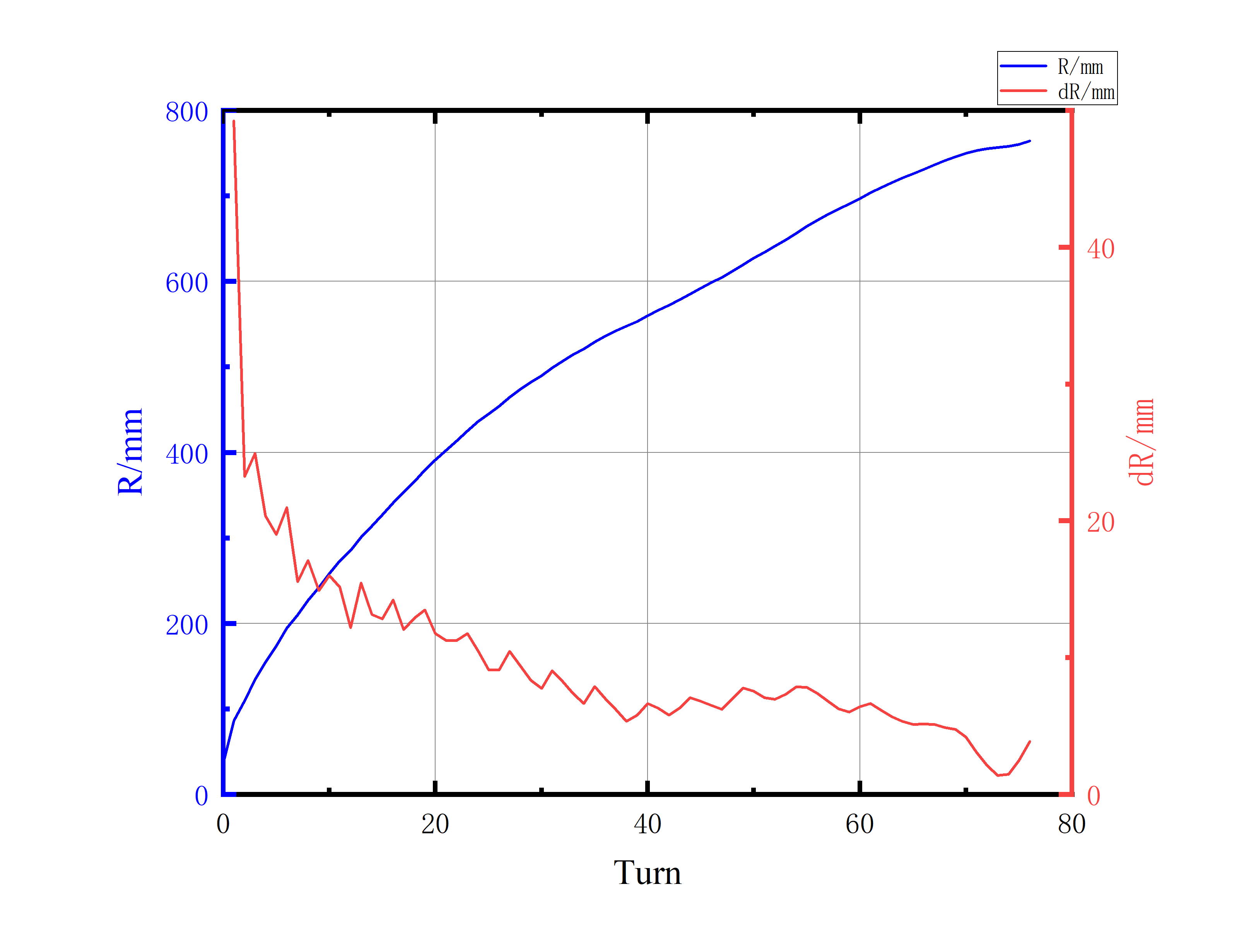 @5mm
77 turn@84.971MeV
dR(77)~5mm
dE(average)~1.2MeV
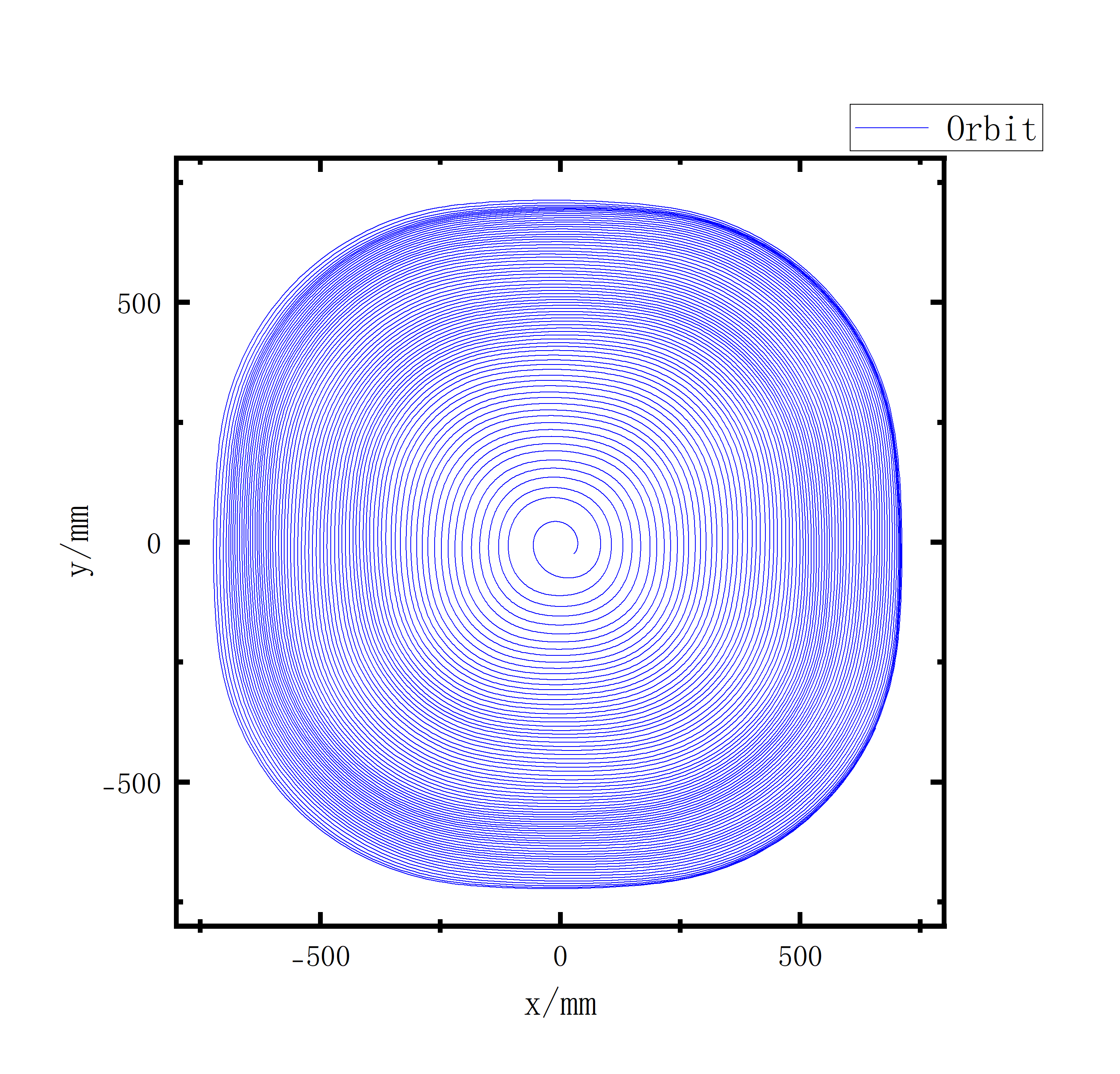 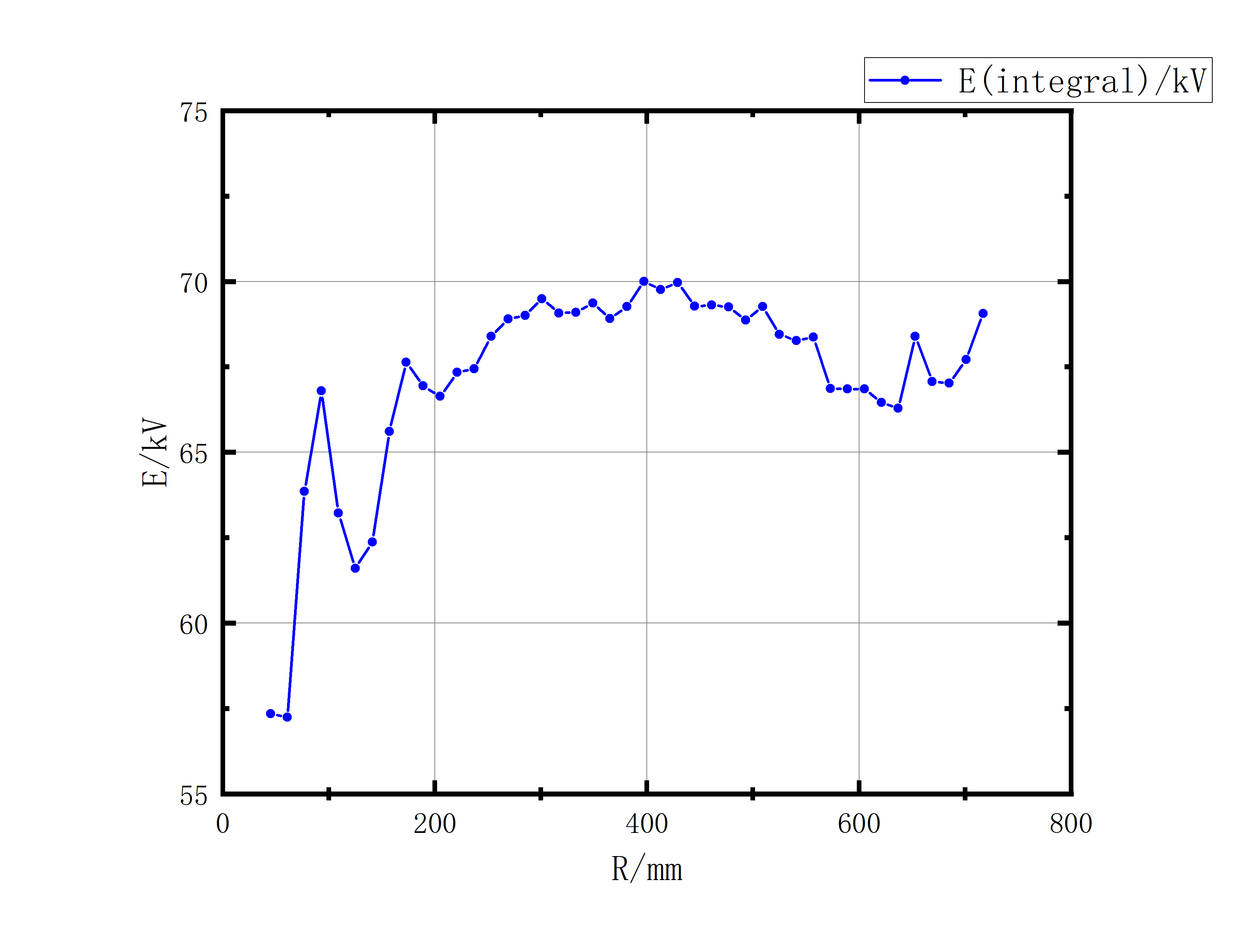 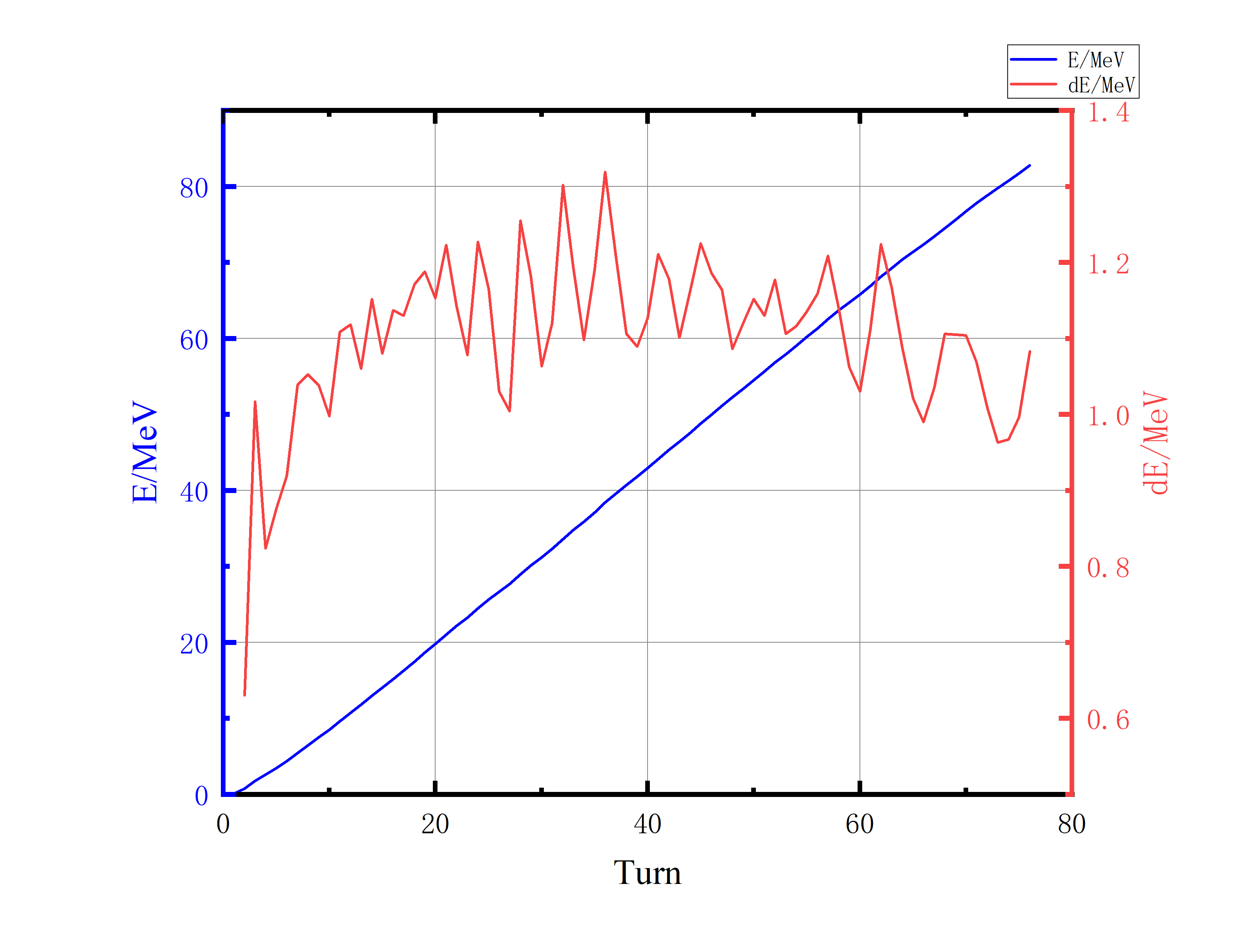 @1.2MeV
Fig11. Acceleration Orbit
Fig13. dU@integral by CST
Fig12. R-dR & E-dE
9
Simulations of beam dynamics
Acceleration Orbit(Multiparticle)
1e5 particle@20μA
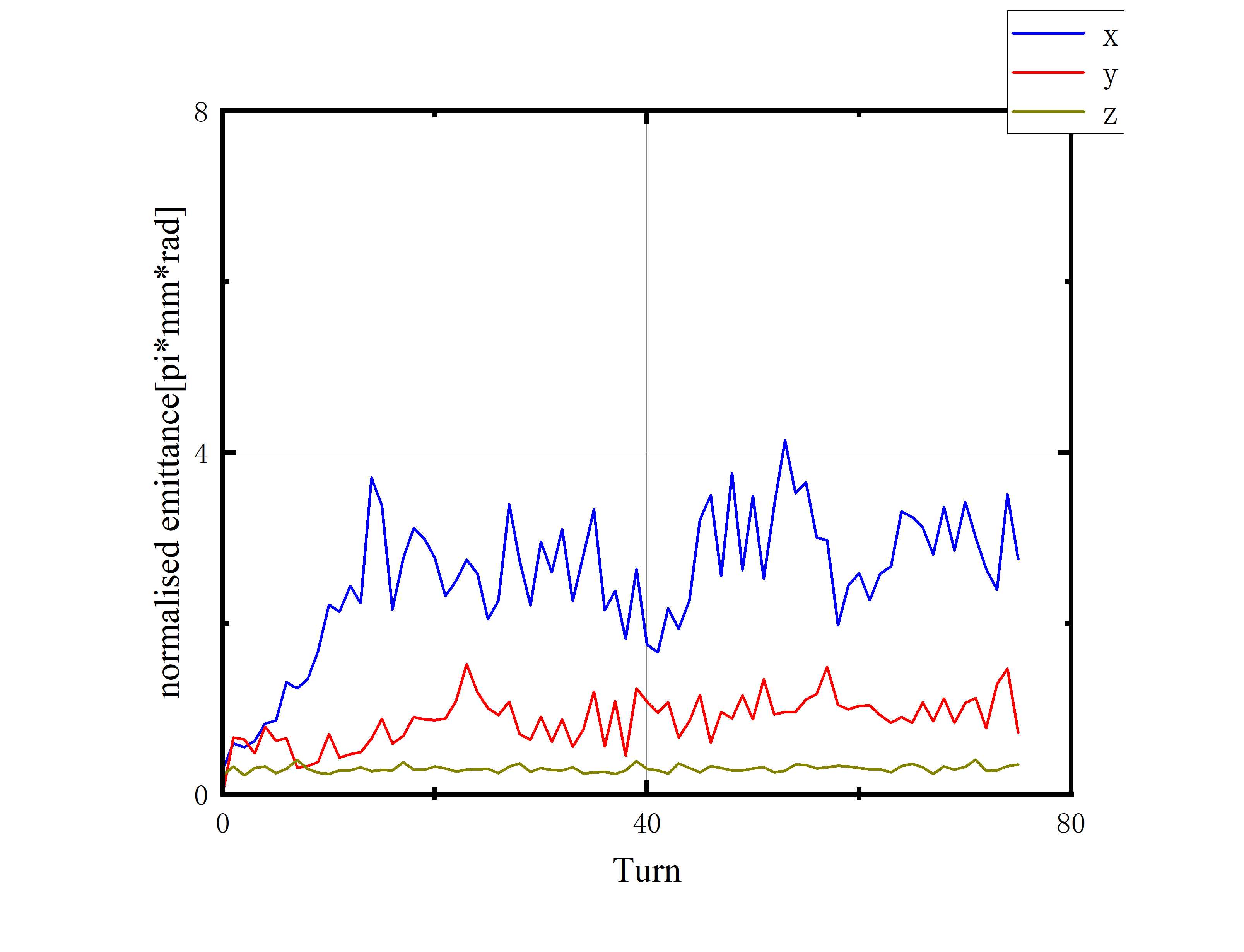 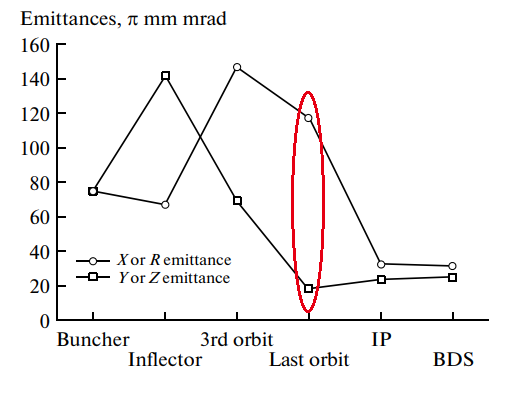 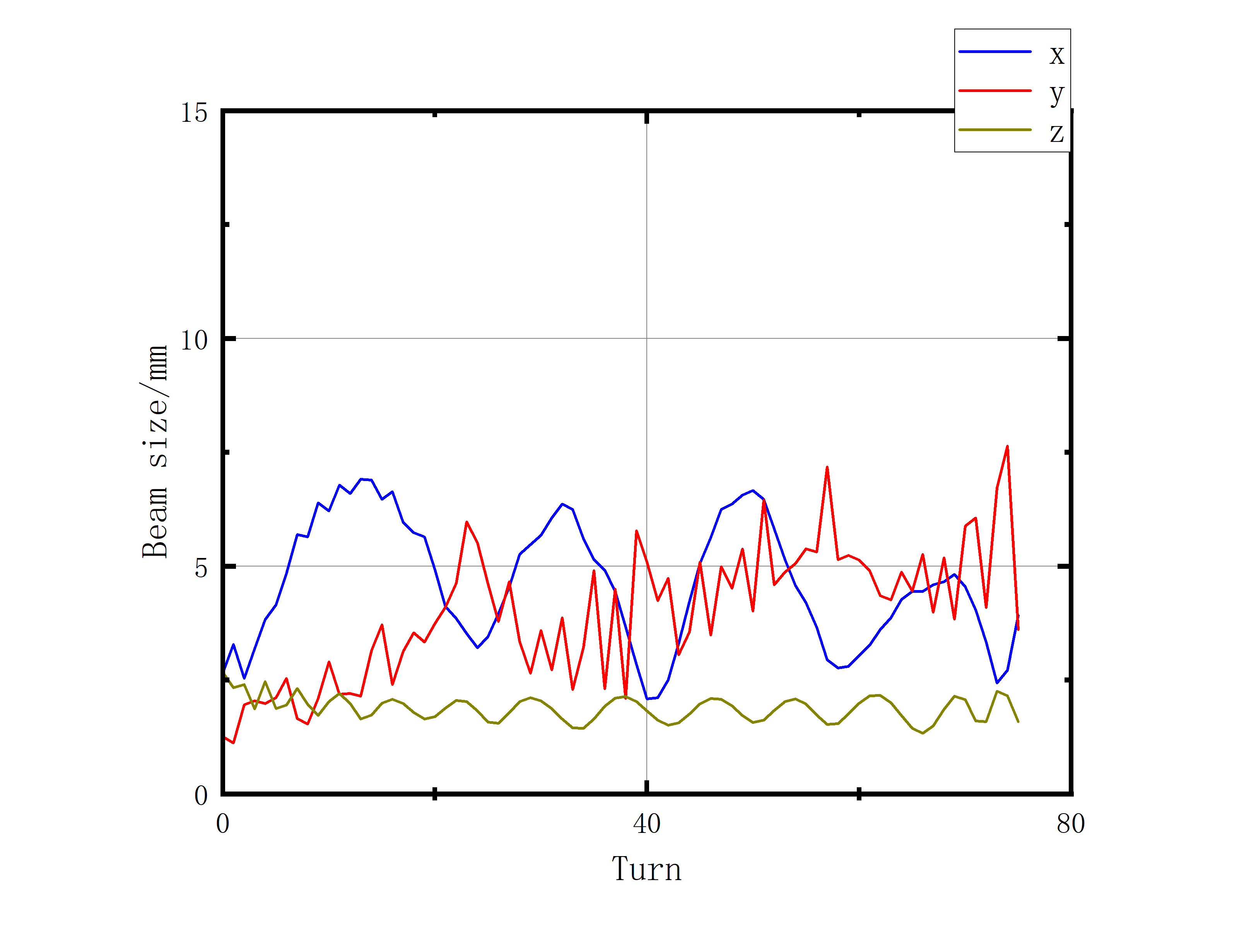 @3.6mm
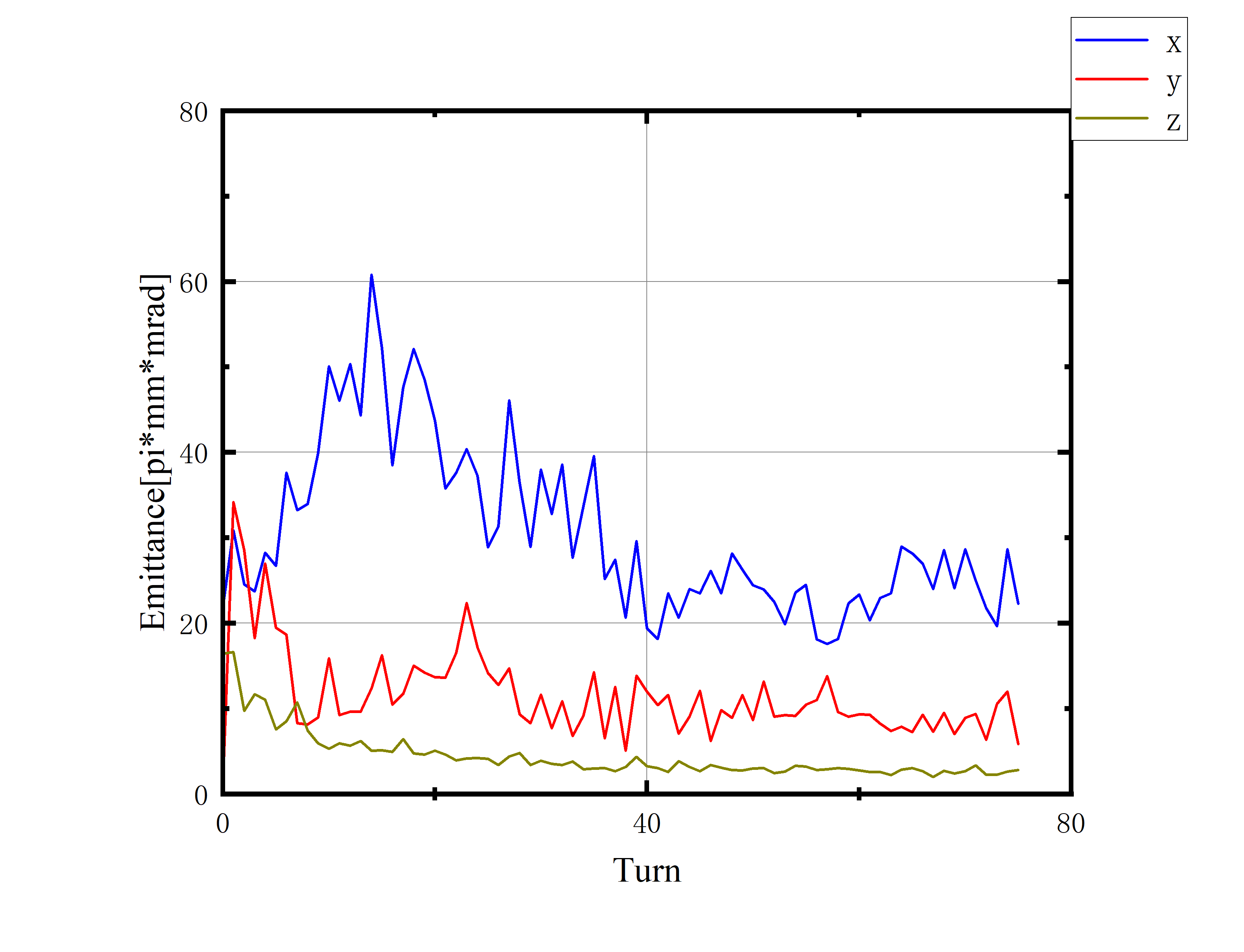 @27π
Fig16. Emittance from SNOP
Fig14. Beam size
Fig15. Emittance
10
Simulations of beam dynamics
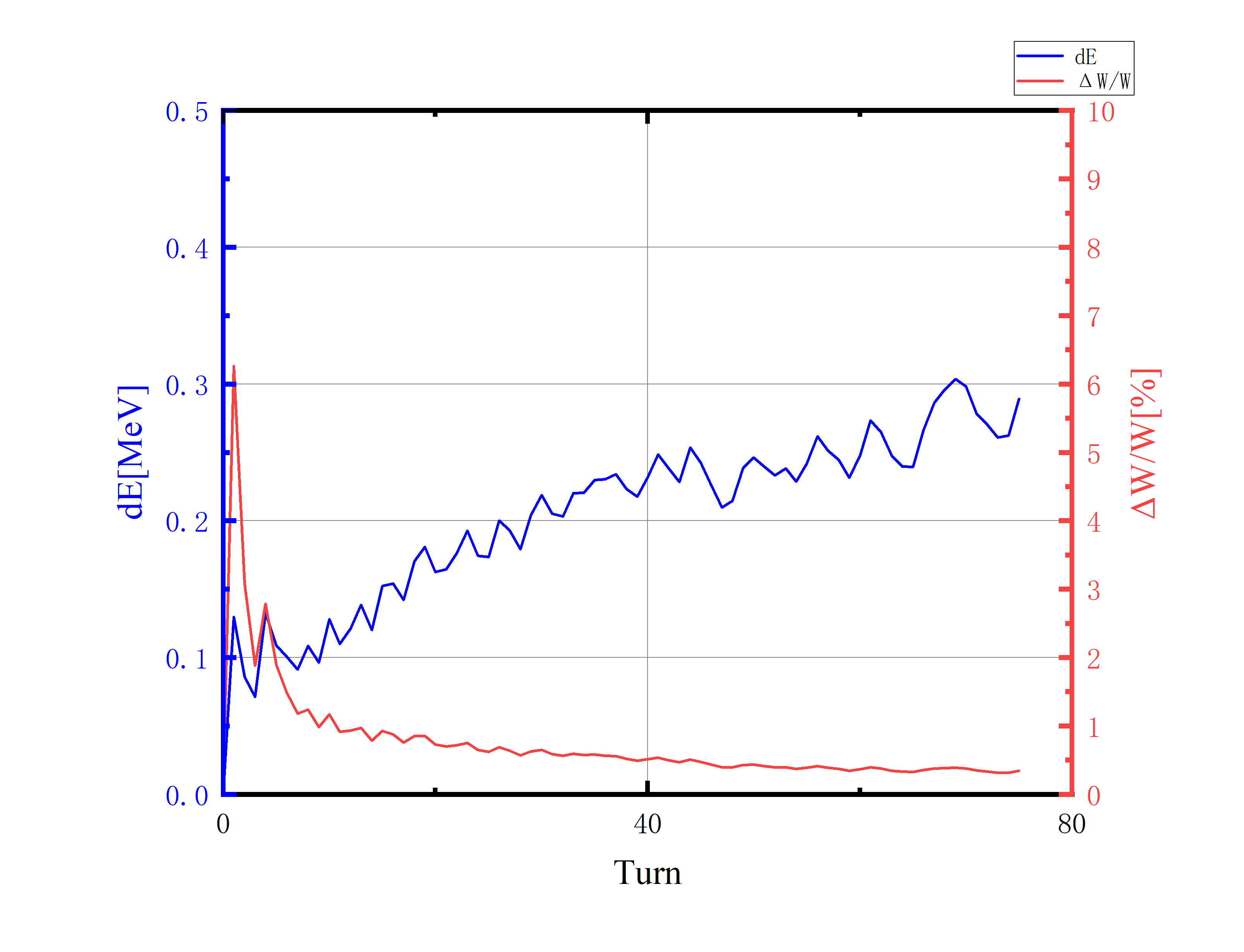 Acceleration Orbit(Multiparticle)
@0.5%
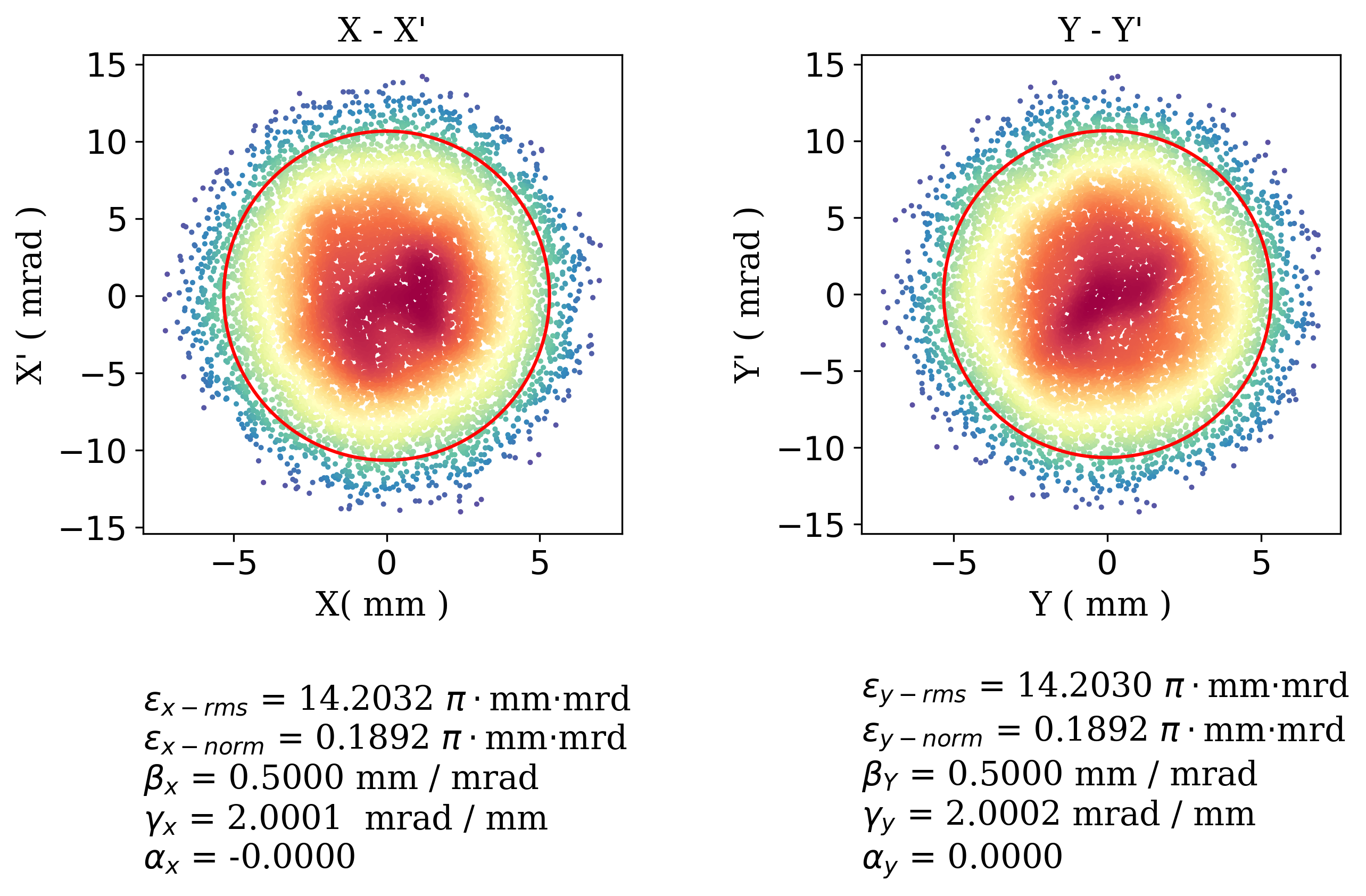 Fig18. Energy Spread
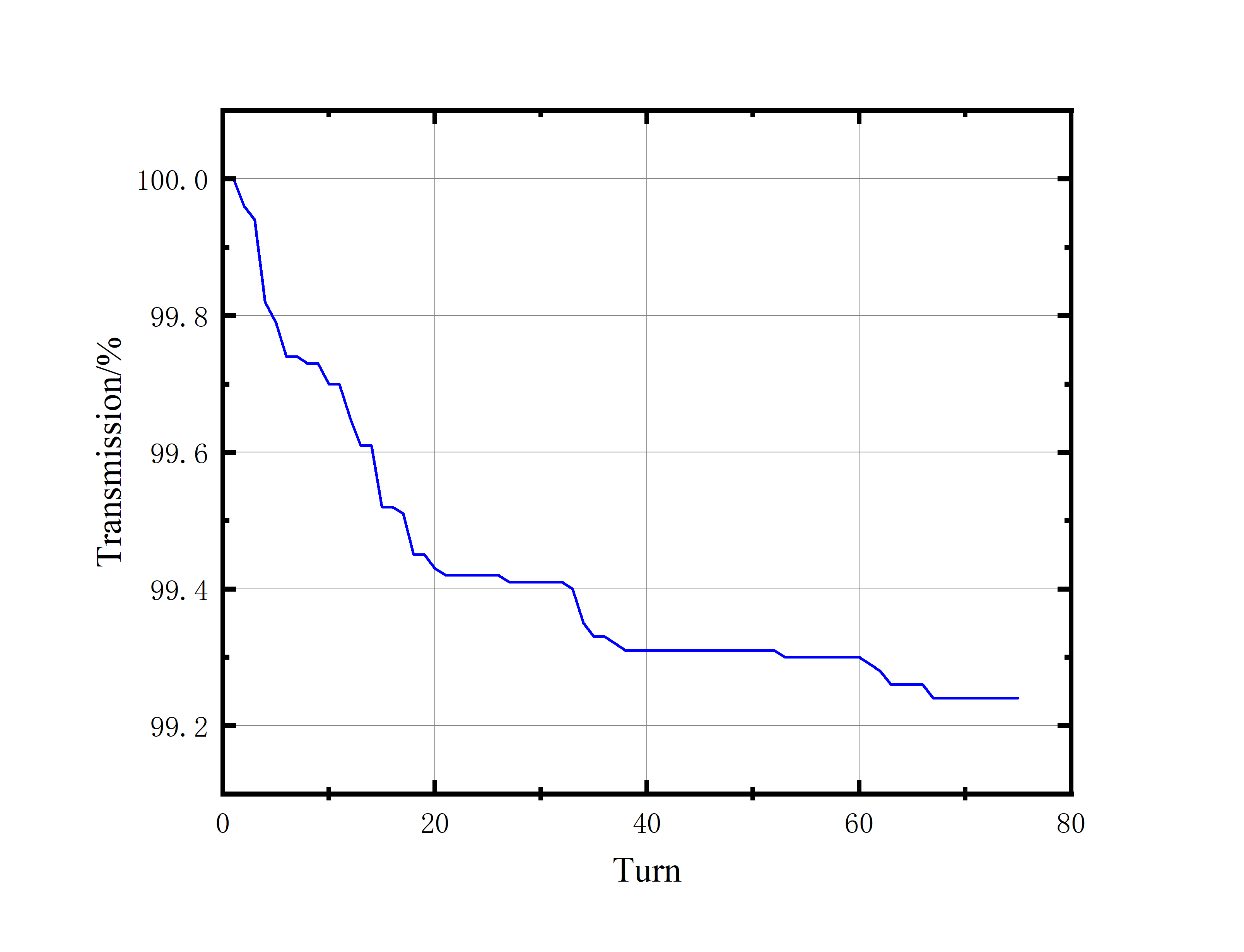 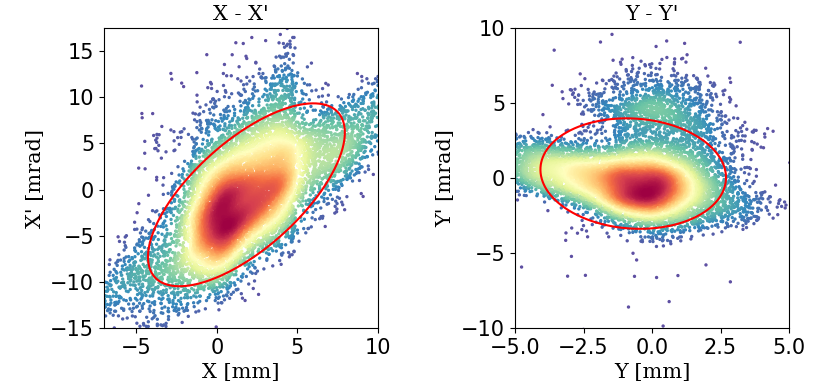 @99.2%
Fig17. Transverse Phase space
Fig19. Acceleration Transmission
11
Simulations of beam dynamics
Extraction System(still modeling)
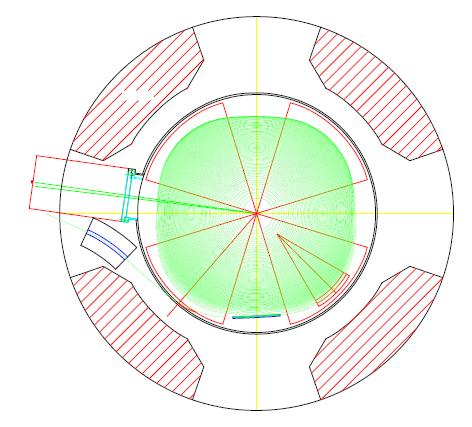 Some tips:
OPAL-cycl
Element:Collimator or Septum
Polyline construction
3D E-fields and 2D B-fields
Magnet 
Channel
Bump Coil
GCC
ESD
Fig18. Overview of HIMM-IC
12
Summary and Outlook
Summary
 Isochronous and focusing of B-field is good;
 Transverse emittance in good  agreement with SNOP;
 Acceleration transmission in good agreement with experimental data;
 Problems: big radial emittance and small turn separation.
 Outlook
 Modeling of extraction system;
 End to end simulation.
13
Thanks for your attention!
Acknowledgement:
PSI OPAL Group. @Dr. Andreas Adelmann, Dr. Hui Zhang, Dr. Pedro Calvo Portela, 
		 Dr. Daniel Winklehner, ······et al
CIAE. @Dr. Tianjian Bian,	 CIRP. @Dr. Huanfeng Hao,  CNNC. @Dr. Jianjun Yang  ······